Eastern Macedonia and ThraceThe charming undiscovered Greece
Let’s communicate it!

Καλημέρα.
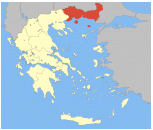 OVERVIEW
Industrie-Contact AG / Presenter
The German tourist and the German tourism market
Eastern Macedonia and Thrace
Smart communication
Trade shows
Branding
Industrie-Contact AG Agency for Public Relations and Communications
AGENCY AT A GLANCE
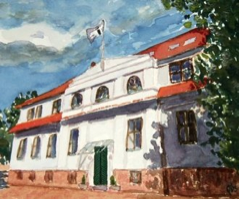 FOUNDED              	1979
LOCATION            	Hamburg, Germany
STATUS              	Independent, run by owners
QUALITY            	German VDWA Agency Quality Seal 2010-2012
TEAM                   	17
NETWORK          	Public Relations Global Network
MEMBERSHIPS   	German PR Association                              	German Journalists‘ Association                              	Marketingclub Hamburg
FOCUS  	Tourism, Food & Beverages, Building & Habitation, [ B2B & B2C ]	Industry, Logistics & Transportation
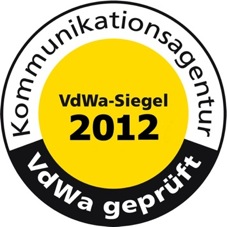 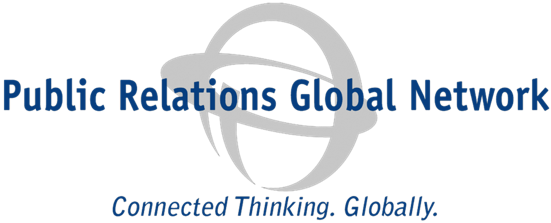 SKILLS
CONSULTANCY     	Communication strategies & concepts, corporate identity, crisis PR
MEDIA RELATIONS	Press releases, case studies, by-lined articles, interviews,                                 	media road shows, press conferences, cooperations
INTERNET            	Social Media, blogs, website design, SEO
EVENTS                 	Tradeshows, exhibitions, conferences, seminars
MEDIA                   	e-Newsletters, brochures, books, trade magazines, business reports
MARKETING         	Advertising planning, advertisements, mailings
PUBLIC AFFAIRS    	Concept, background information, contacts
REFERENCES TOURISM
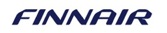 Airline  Consumer + Trade PR, Fair PR (ITB)

Lounge & Spa  Consumer + Trade PR

Luxury Resort  Consumer PR

Luxury Resort  Consumer PR

Hamburg Hotel  Consumer PR

Mali  Fair PR (ITB)
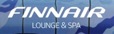 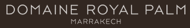 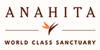 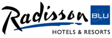 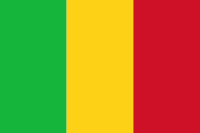 The German tourist and the German tourism market
WHO IS THE GERMAN TOURIST? 2 STEREOTYPES
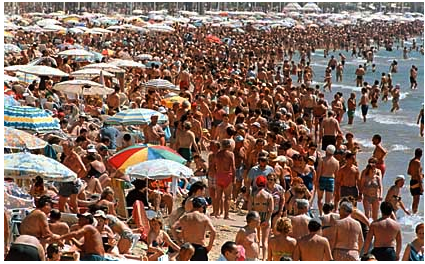 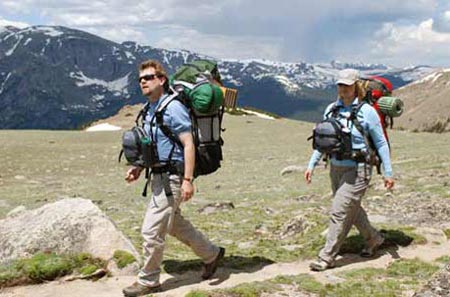 Germans most popular vacation COUNTRIES (TOP 10)
Source: Fakten und Zahlen zum deutschen Reisemarkt 2011, Eine Übersicht zusammengestellt vom Deutschen ReiseVerband (DRV)
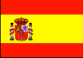 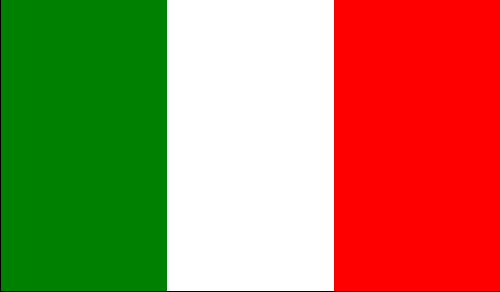 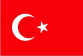 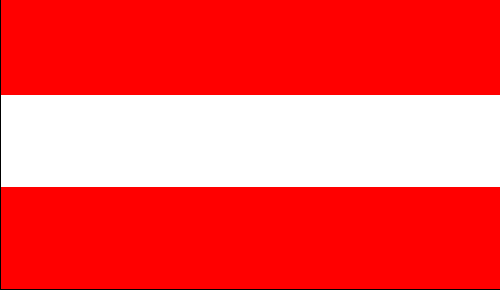 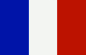 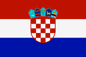 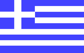 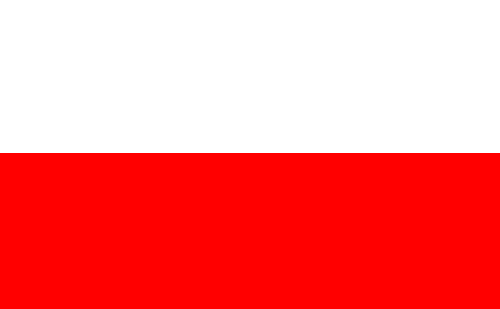 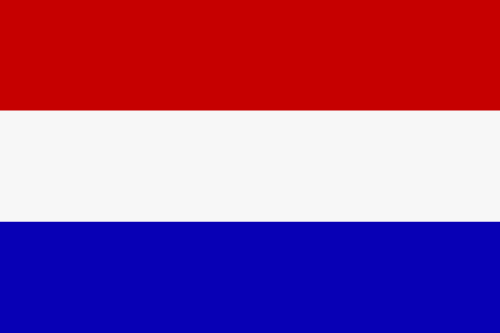 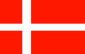 German tourism market
Greece is still among the most popular vacation destinations. Last year more than 2,5 million Germans traveled Greece. So there is still al lot potential!









Source: Deutscher ReiseVerband (DRV)
Eastern Macedonia and Thrace has a lot to offer
Eastern Macedonia & Thrace has a lot to offer
The Mediterranean Sea 
Warm climate
Unspoiled nature
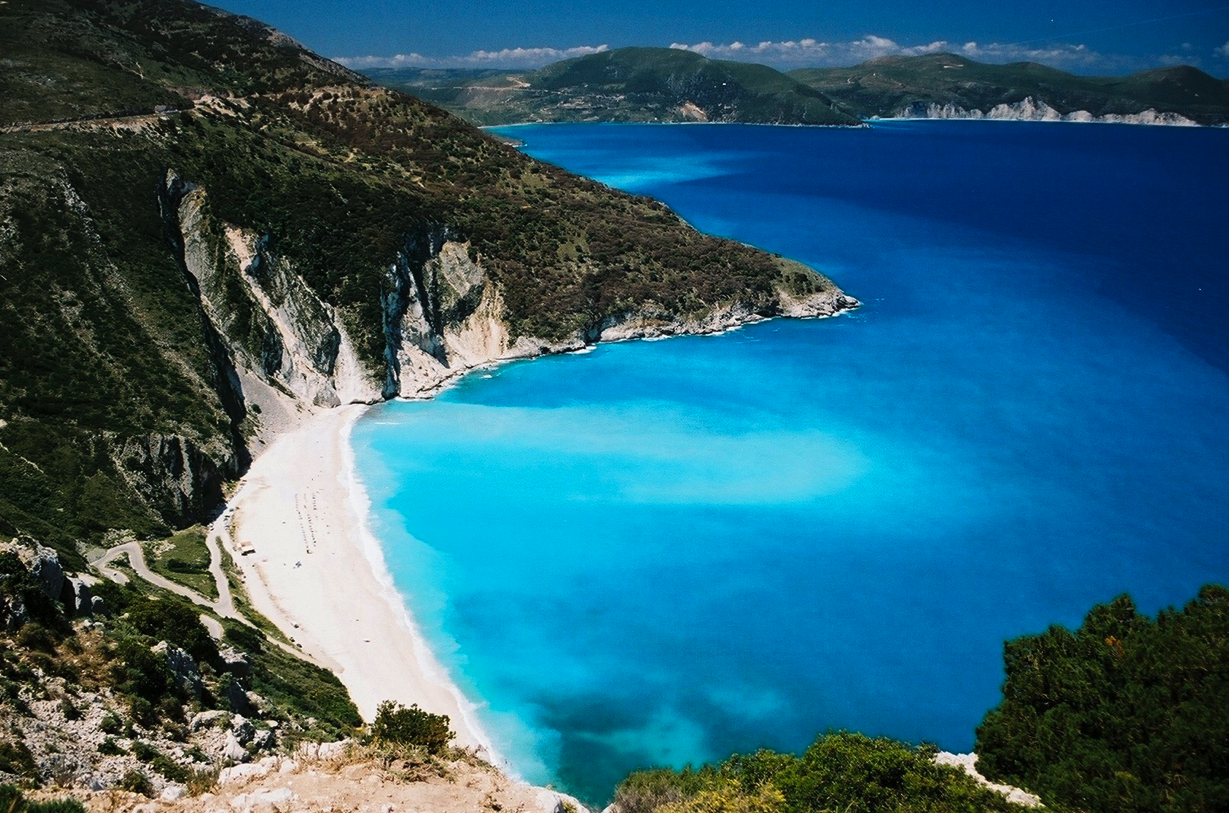 Eastern Macedonia & Thrace has a lot to offer
Sites
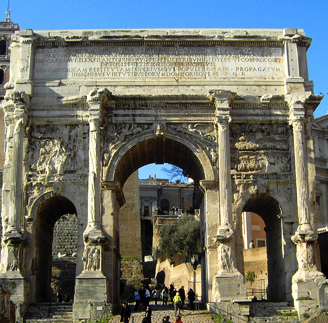 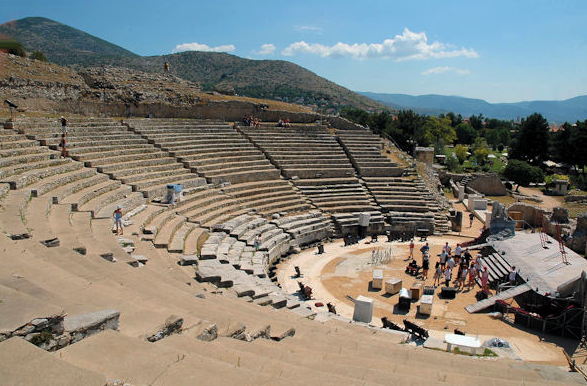 Eastern Macedonia & Thrace has a lot to offer
Rich history and culture
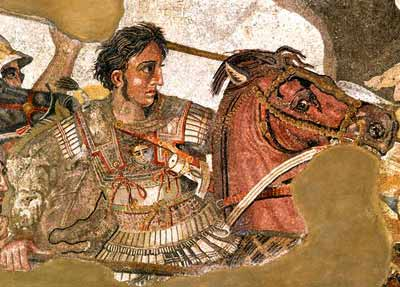 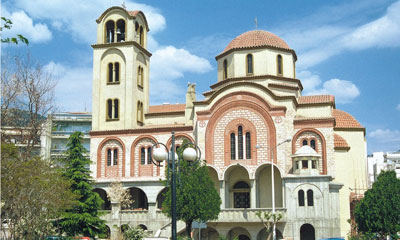 Eastern Macedonia & Thrace has a lot to offer
Romantic and inspirational landscapes, 							e.g. Kavala
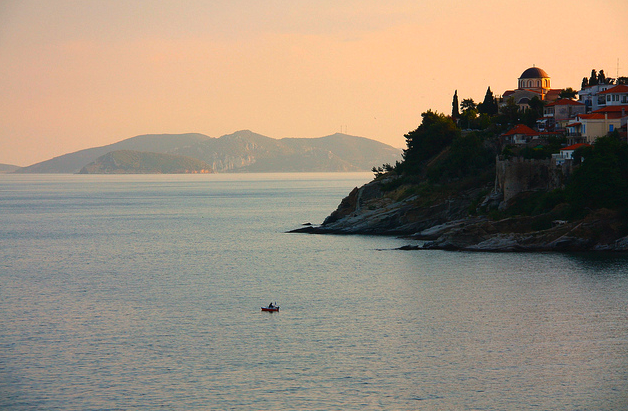 Eastern Macedonia & Thrace has a lot to offer
High infrastructural level
Many (direct) flights from Germany to Thessaloniki and Kavala e.g. from Hamburg, Munich, Dusseldorf, Cologne, Nuremburg, Stuttgart
Summary
Germans are travel champions
Germans generally like to travel Greece
It’s easy to get to Eastern Macedonia & Thrace from Germany
With all what Eastern Macedonia & Thrace has to offer you reach out to
the German tourist stereotypes 
and all those who can be found in between
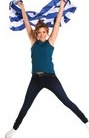 Conclusion
You got everything German tourists like but they don‘t know it.
					
		  	Let‘s communicate it!
Smart Communication
Smart communication
Do it smart beyond EXPENSIVE advertising campaigns
Communicate through media / press
Focus on EDITORIAL ENTRIES, reach your target groups and save money!
Target media
Print media
Newspapers
Consumer special interest leisure & travel
Trade magazines
Broadcast
Online media
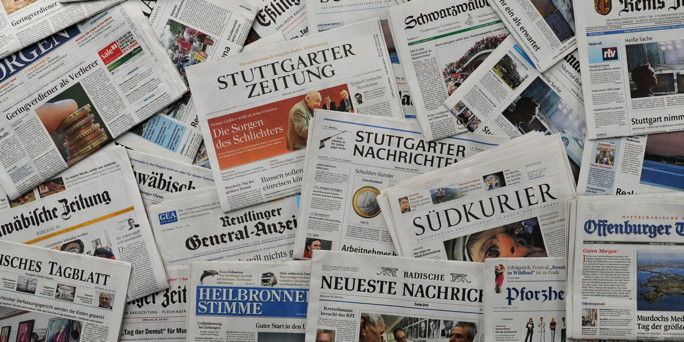 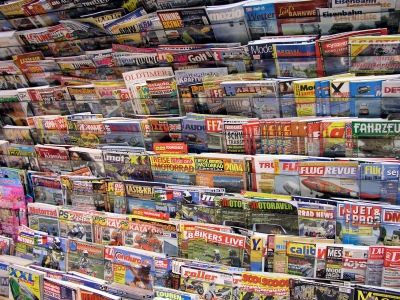 Print media in Germany
About 400 newspapers with a total circulation of about 26m readers
About 13,500 magazines with a wide range of subjects
About 36 million readers
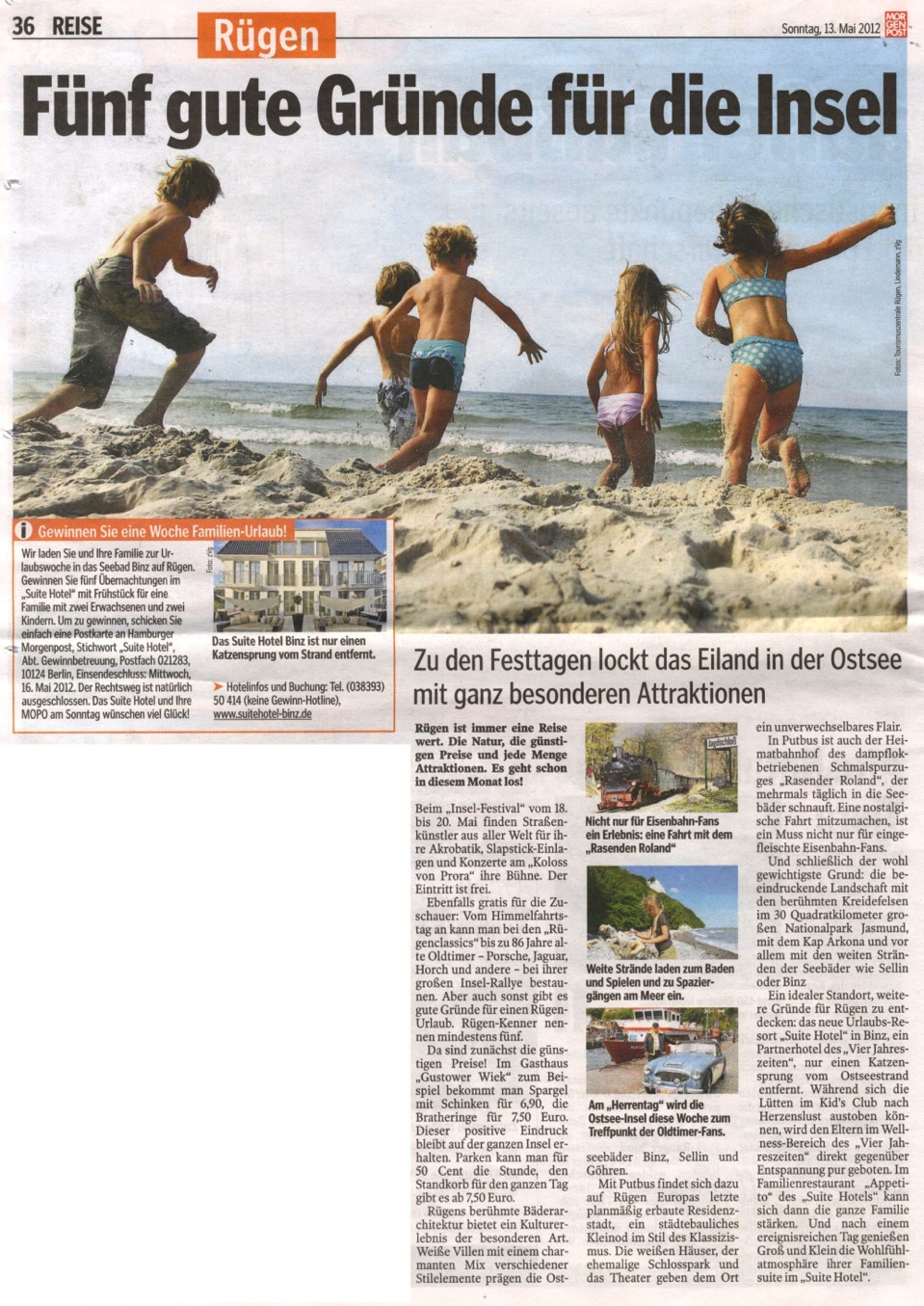 Example: Rügen
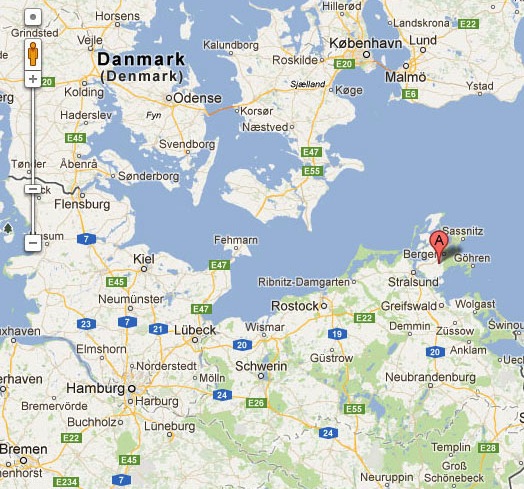 Example: Djursland
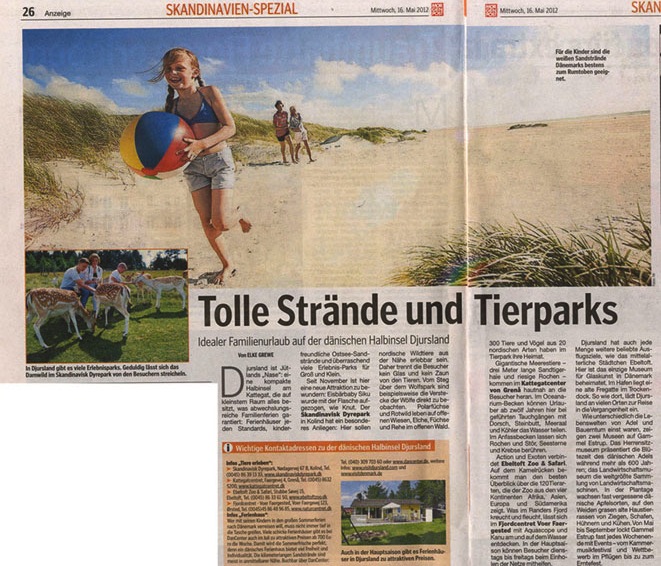 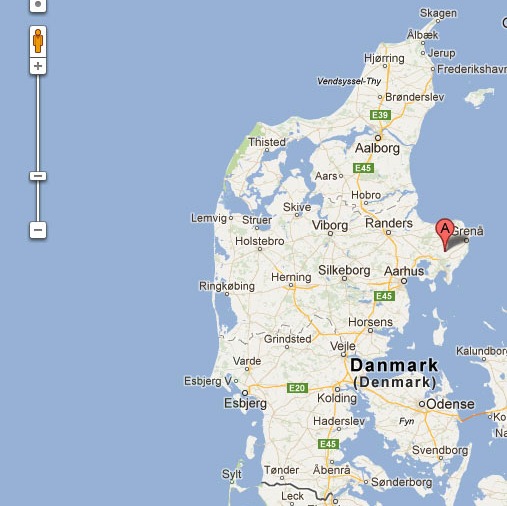 Example: Juist
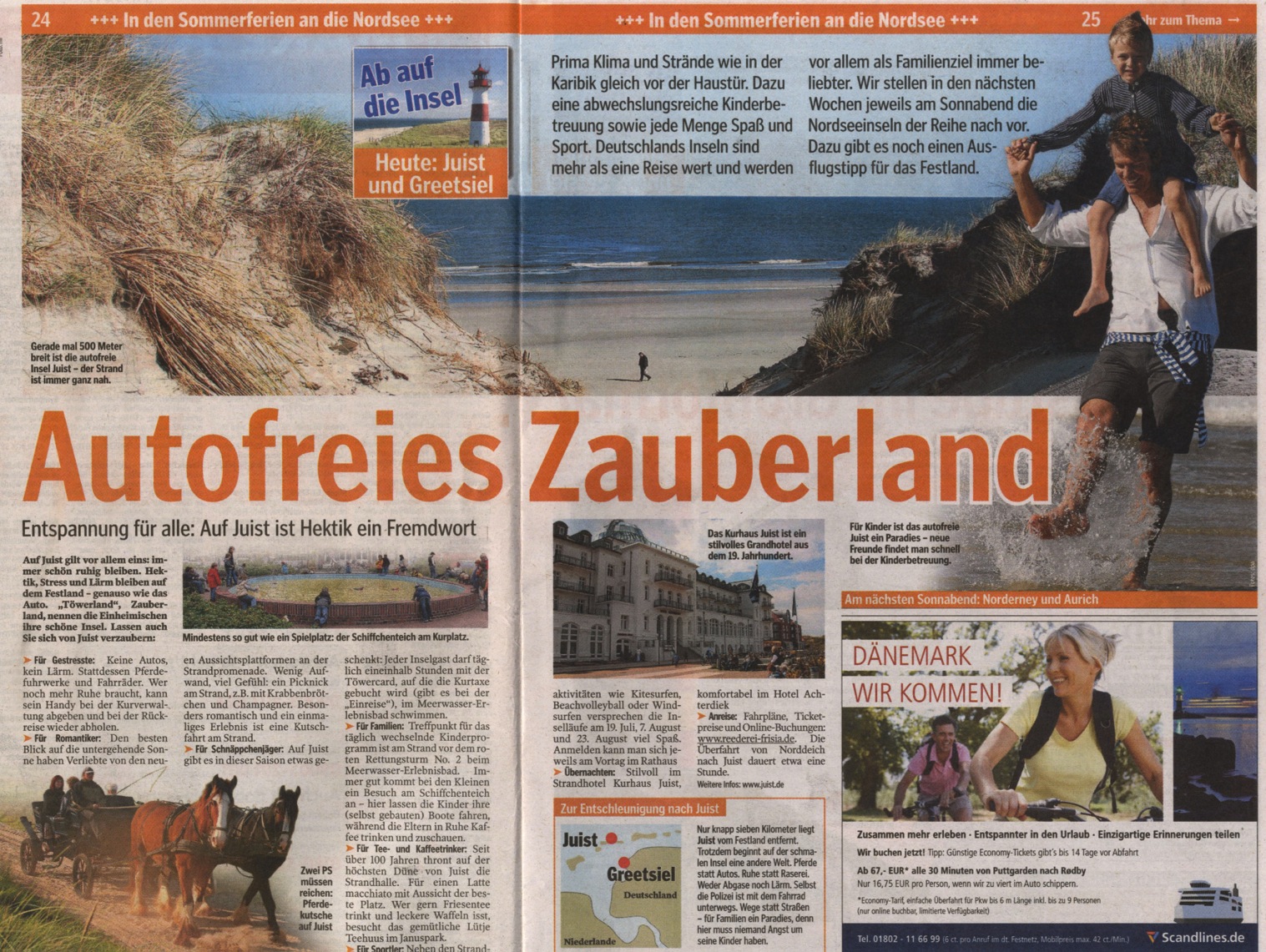 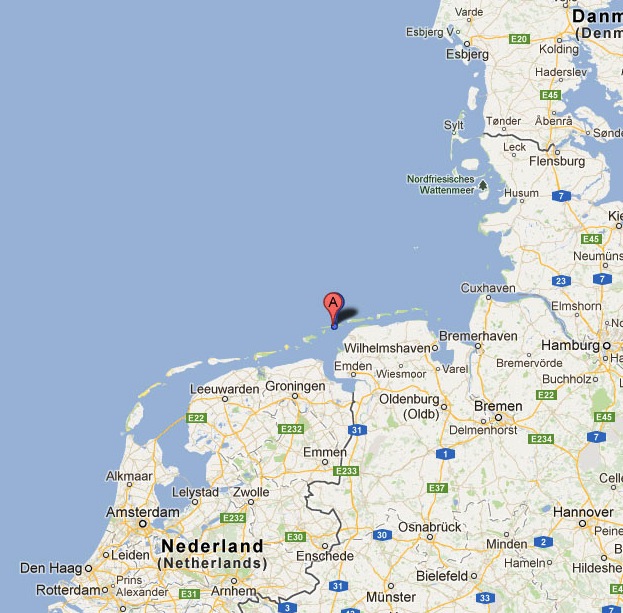 Example: Mauritius
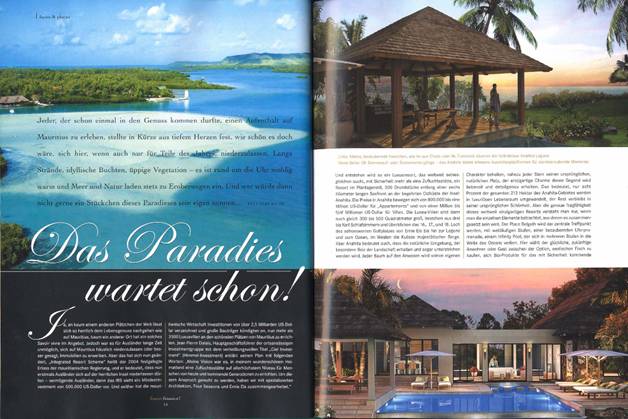 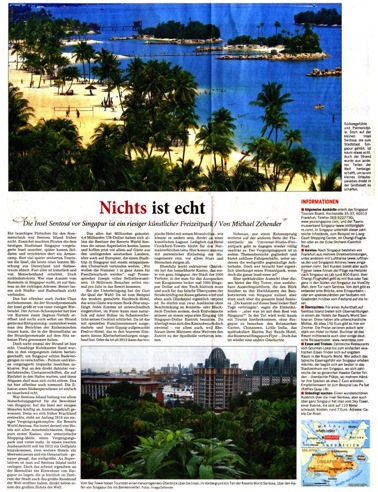 Example: SEntosA
TV in Germany
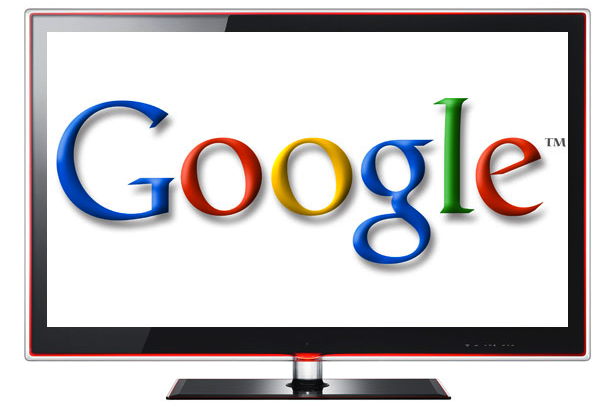 Again:
Focus on EDITORIAL ENTRIES
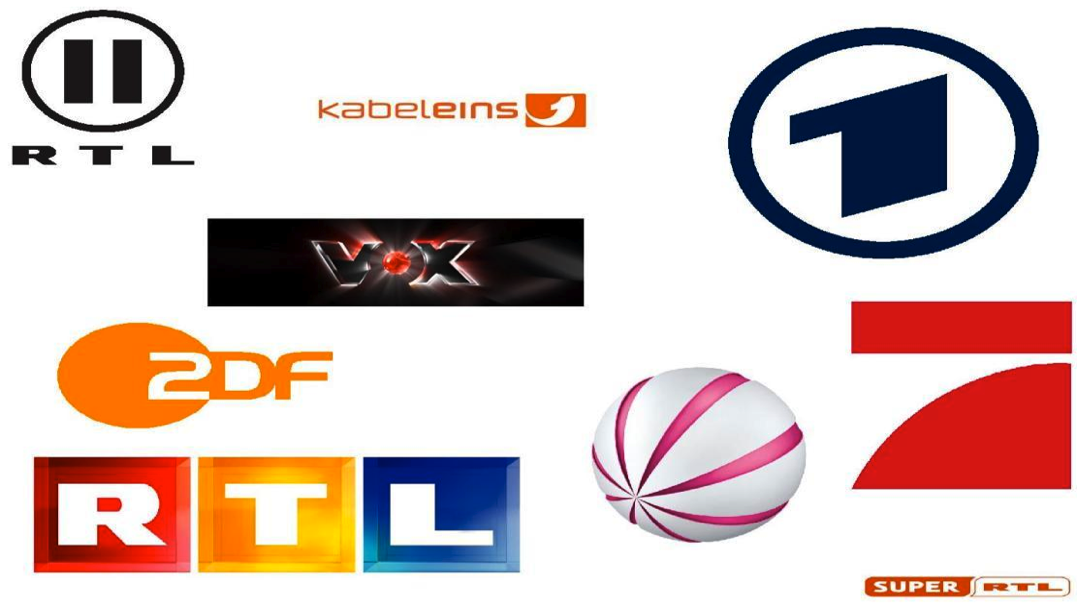 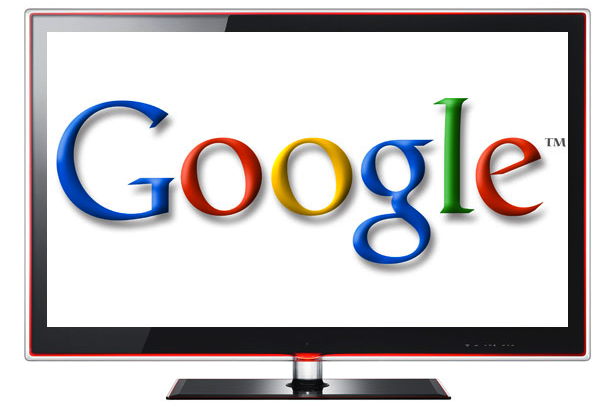 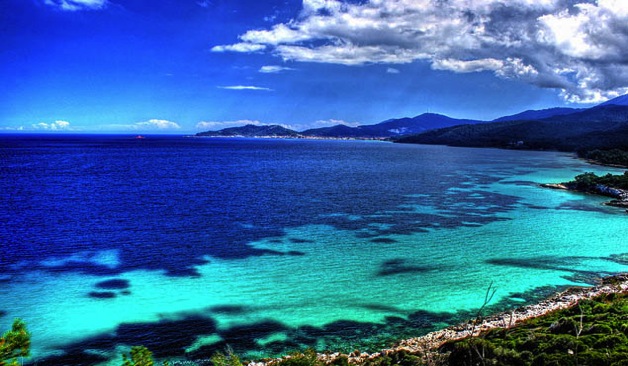 How to achieve your communication goals
Press office in Germany - through PR agency: 
Writes Basic press kit incl. background information, nice pictures and incentives for top journalists
Writes seasonal / thematic Press releases several times per year
Developes Media list and pitches media on-going
Offers Interviews to journalists
Developes Electronic press kit (TV footage)
Organizes Press trips - invitation to Eastern Macedonia & Thrace Educational trip / adventure trip / ecotourism / trekking trip
Your media angles and story lines
Turn your weak spot into your strong side:Eastern Macedonia & Thrace = Unknown and unspoiled: Perfect for people looking for new experiences!
Nature (beaches, ocean, landscapes)
Historical sites
Eco tourism
Hiking / Trekking
Boat tours
Fine food and wines 
Spas / wellness
Give a chance to inform oneself online!
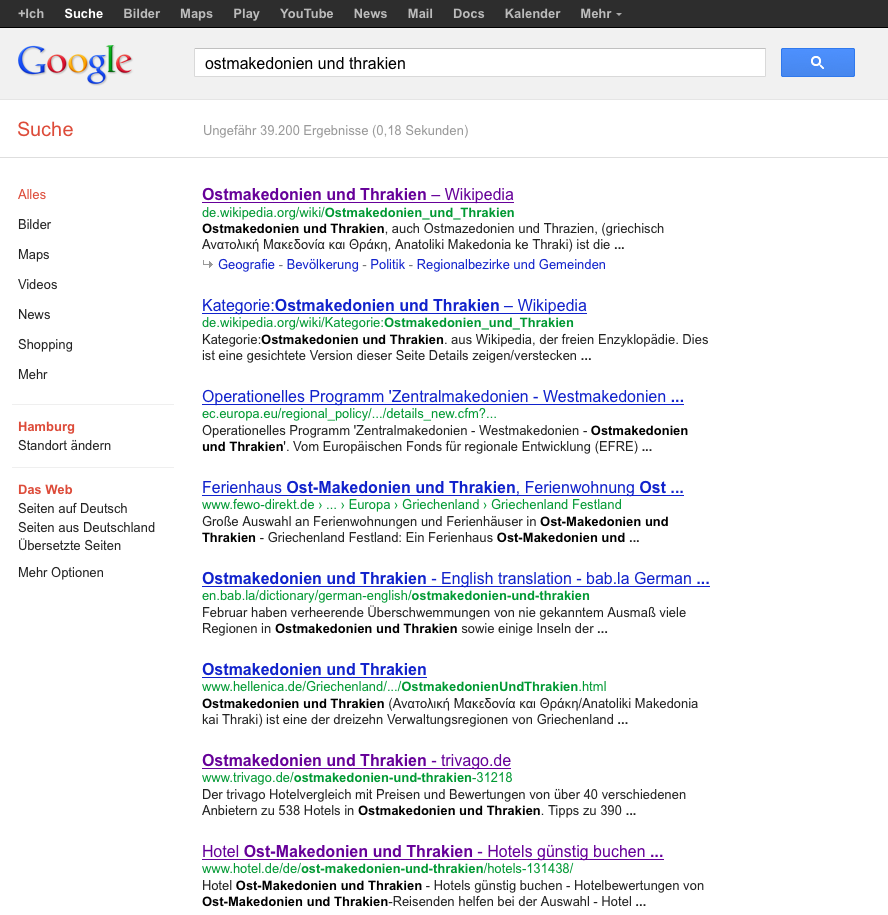 Optimize Google Page 1 search results
Add qualitative search results
Optimize existing search results
+ Landing page
+ Facebook site
Landing page
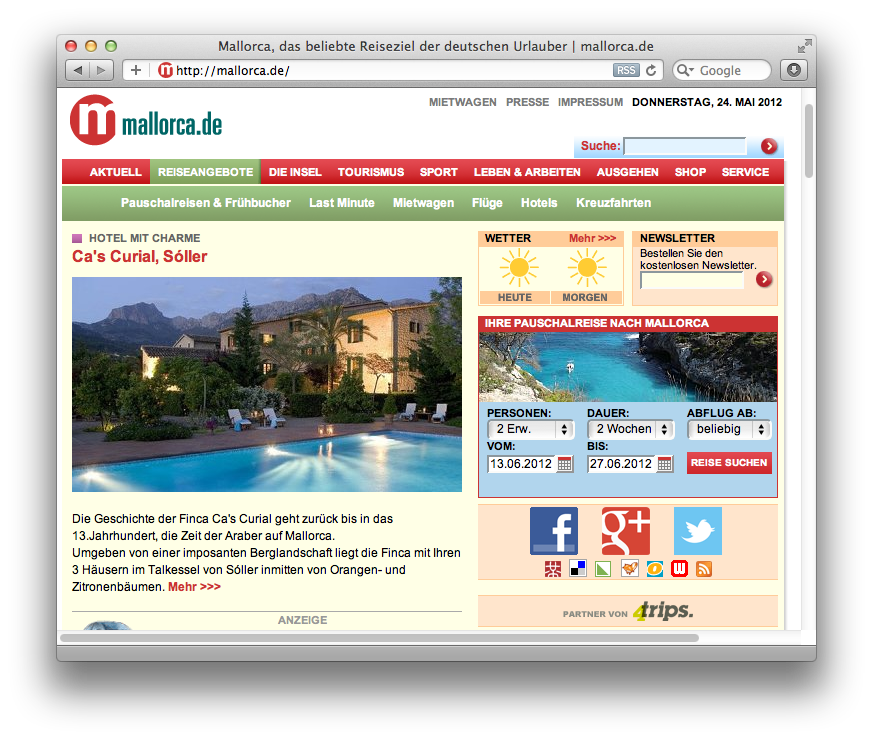 Excellent example:www.Mallorca.de
Facebook Site
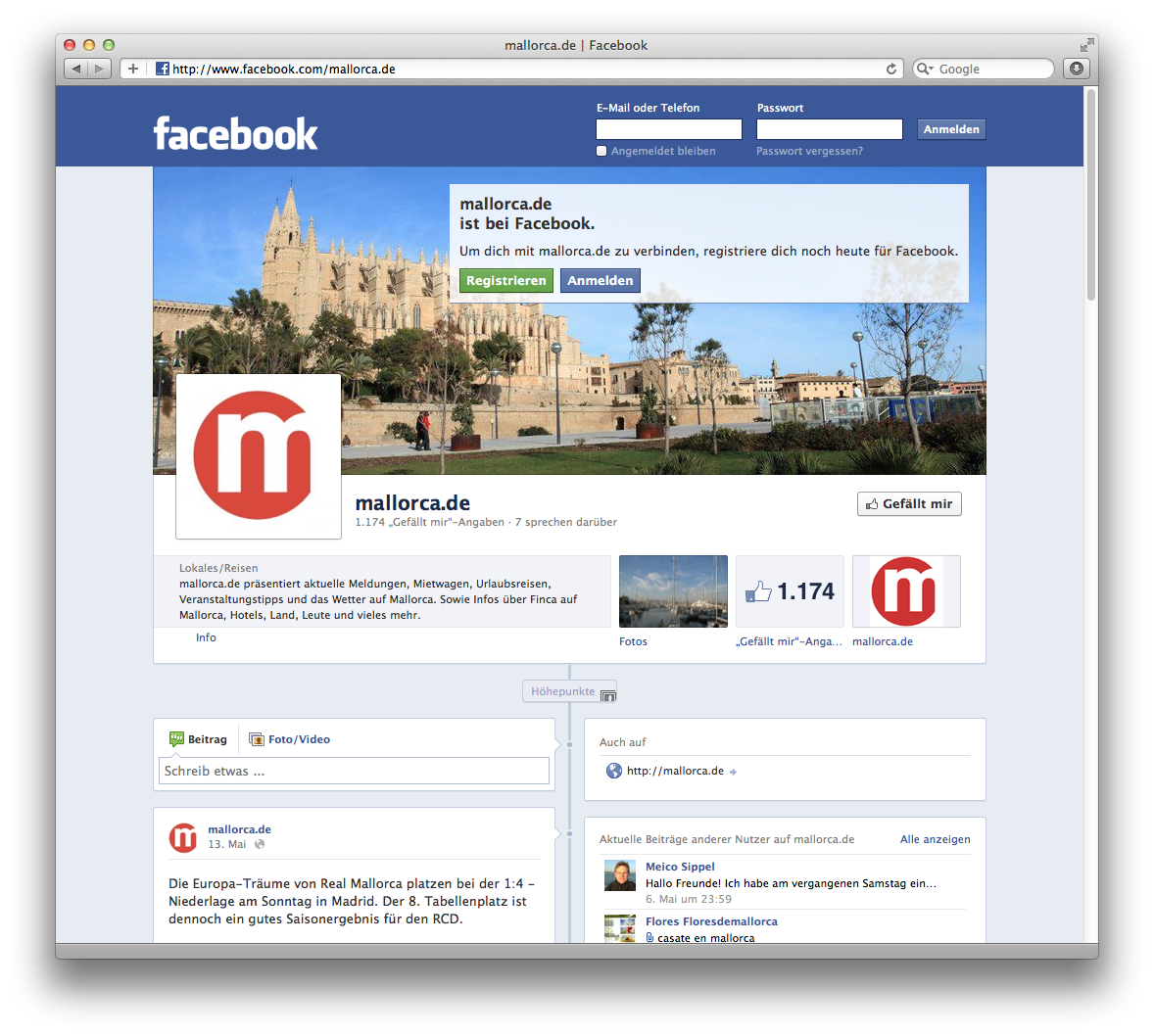 Wikipedia
Add history
Add tourism
Add culture and sites …
Travel websites e.g. Trivago
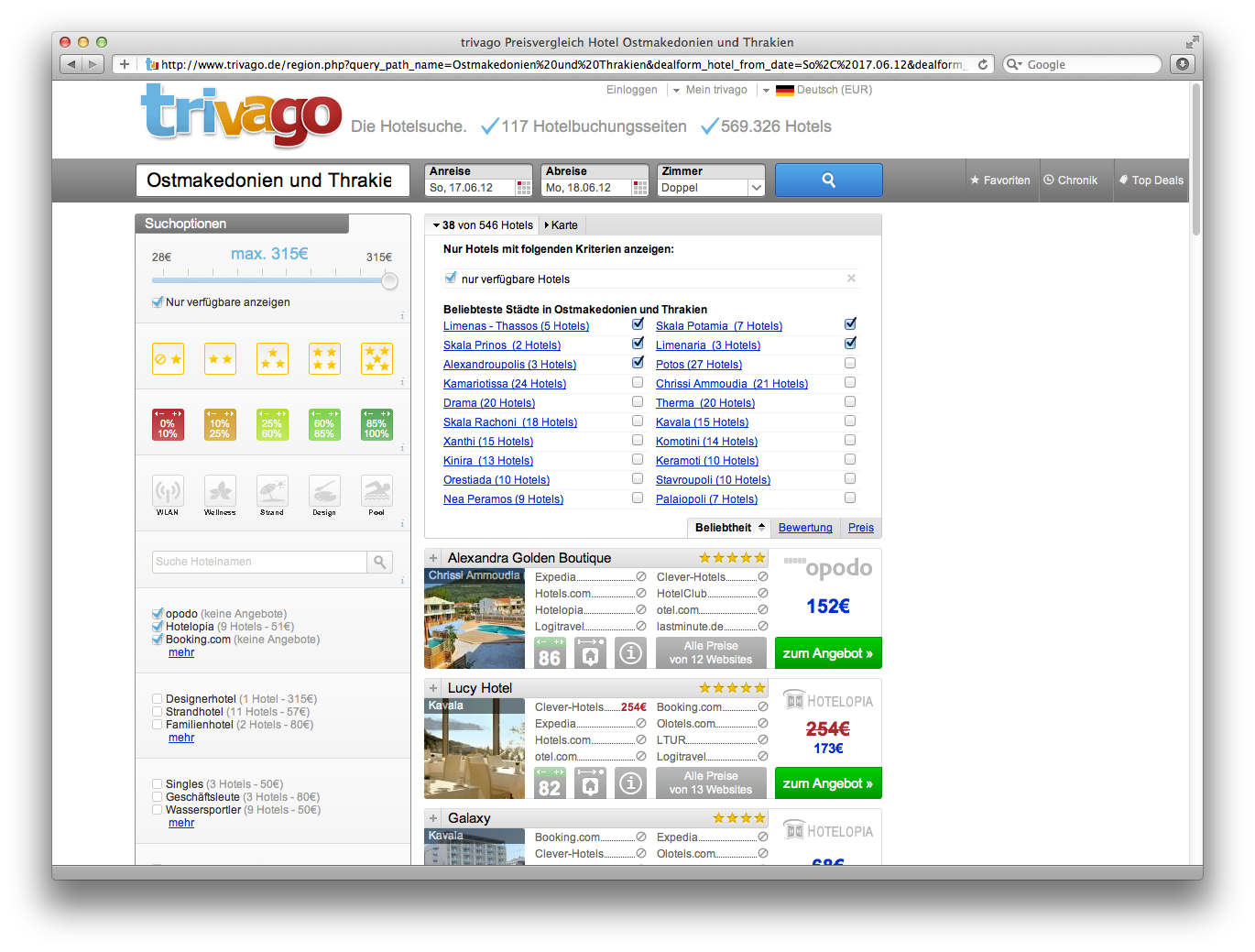 Edit / develop / provide texts
Provide pictures
Add comments and travel reports
Trade Shows
How the Region gets attention in Germany
Trade Shows!
ITB Berlin - the most important tourism fair in the world!
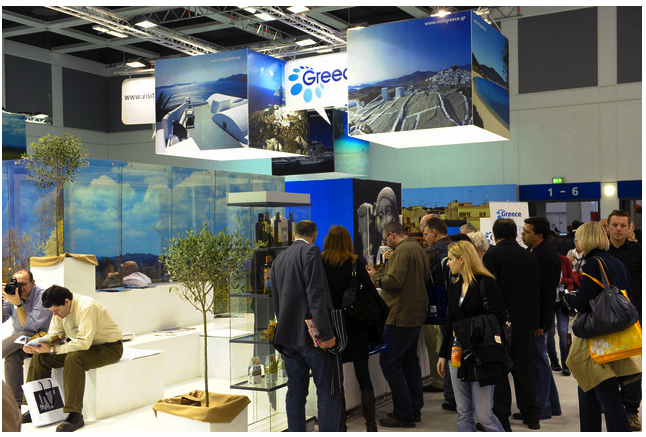 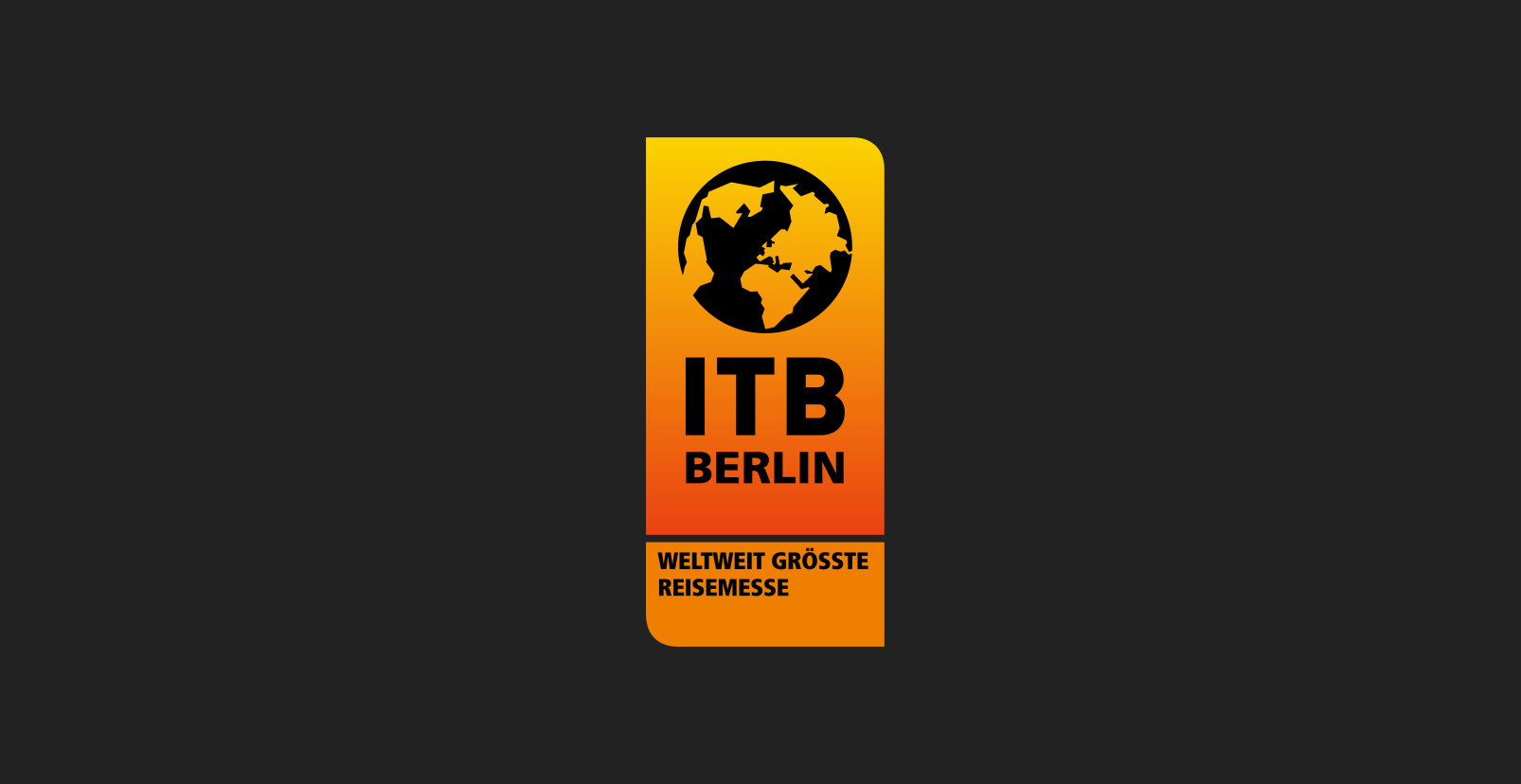 Trade Shows
Further opportunities:Regional & topic shows, e.g. hiking
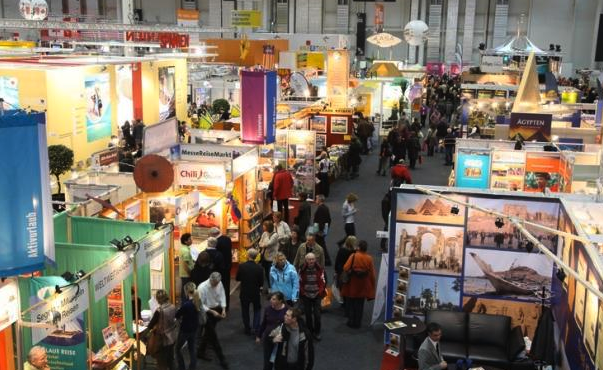 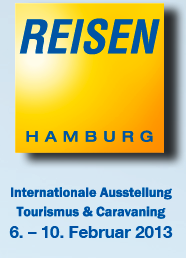 Trade Shows
Use trade shows not only for marketing but also for communicating with journalists (double strategy)
Develop press kits print and digital
Provide them at the booth and in the media center
Invite newspapers and magazines to your stand: Make appointments with journalists (no press conference!)
Branding
Branding
You need a logo
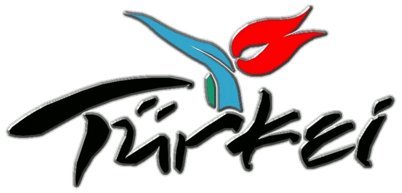 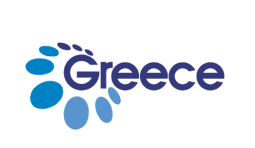 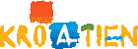 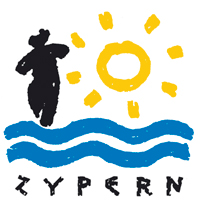 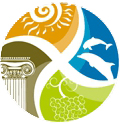 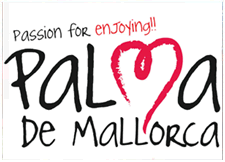 Branding
You need a slogan and clearly defined key messages

“Eastern Macedonia and Thrace – 
Discover the charming unknown Greece
A cradle of European culture.”
Branding
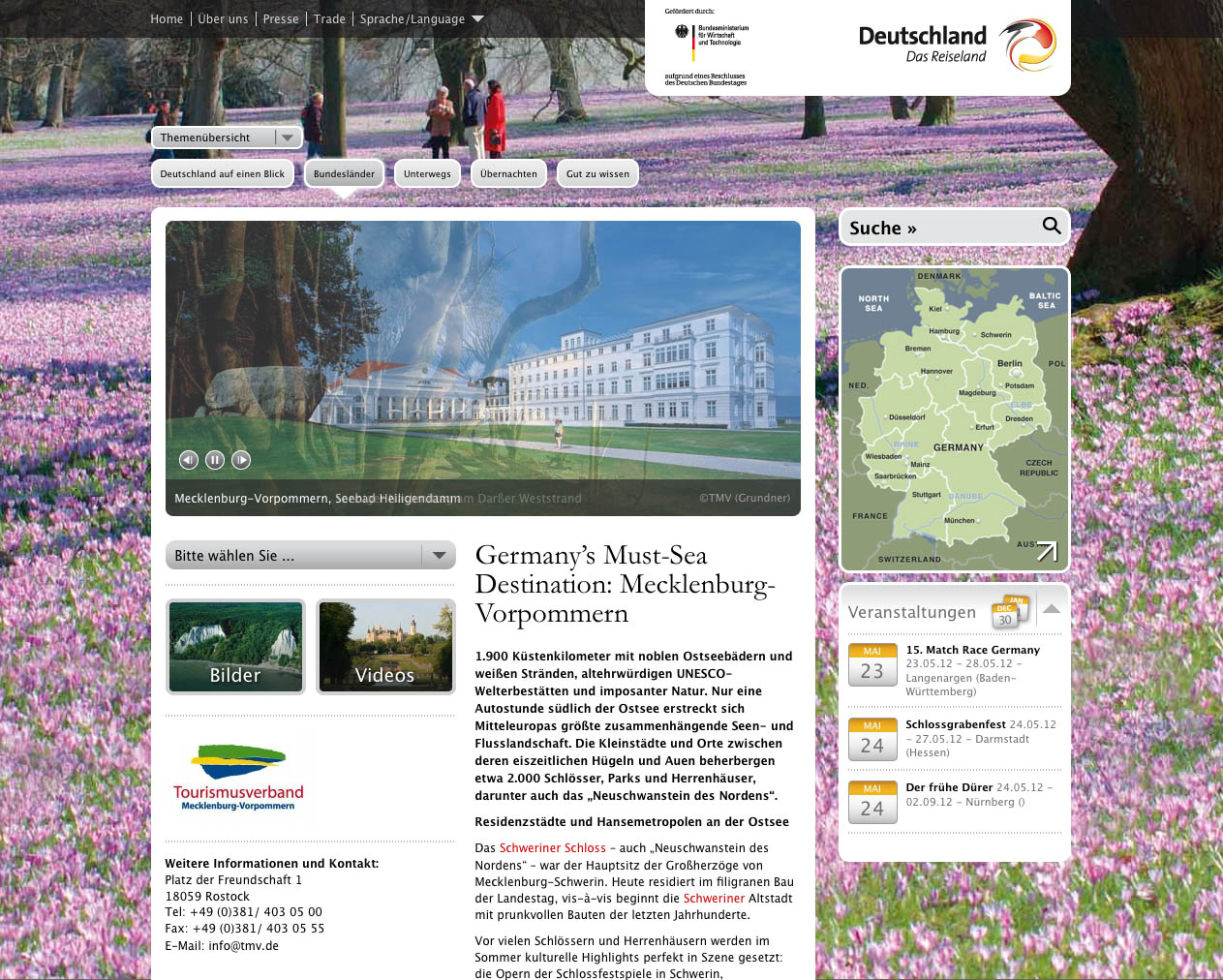 You need a boiler plate – a core summary of what you are and offer
Σας ευχαριστούμε!Uwe Schmidt
Industrie-Contact AG
Bahrenfelder Marktplatz 722761 Hamburg, Germany
+49 40 899 666 0 
uwe.schmidt@ic-gruppe.com

www.ic-gruppe.comwww.publicrelations-germany.com
facebook.com/ICPublicRelations
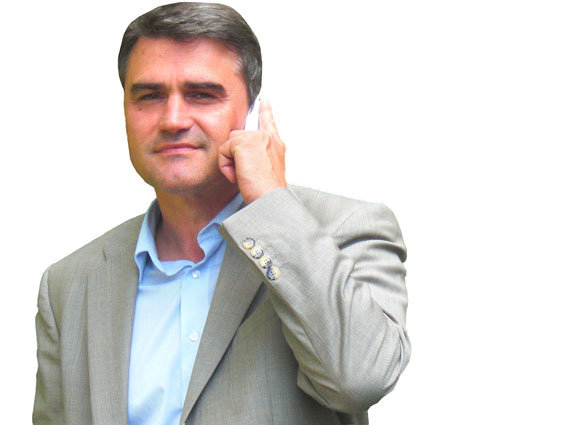